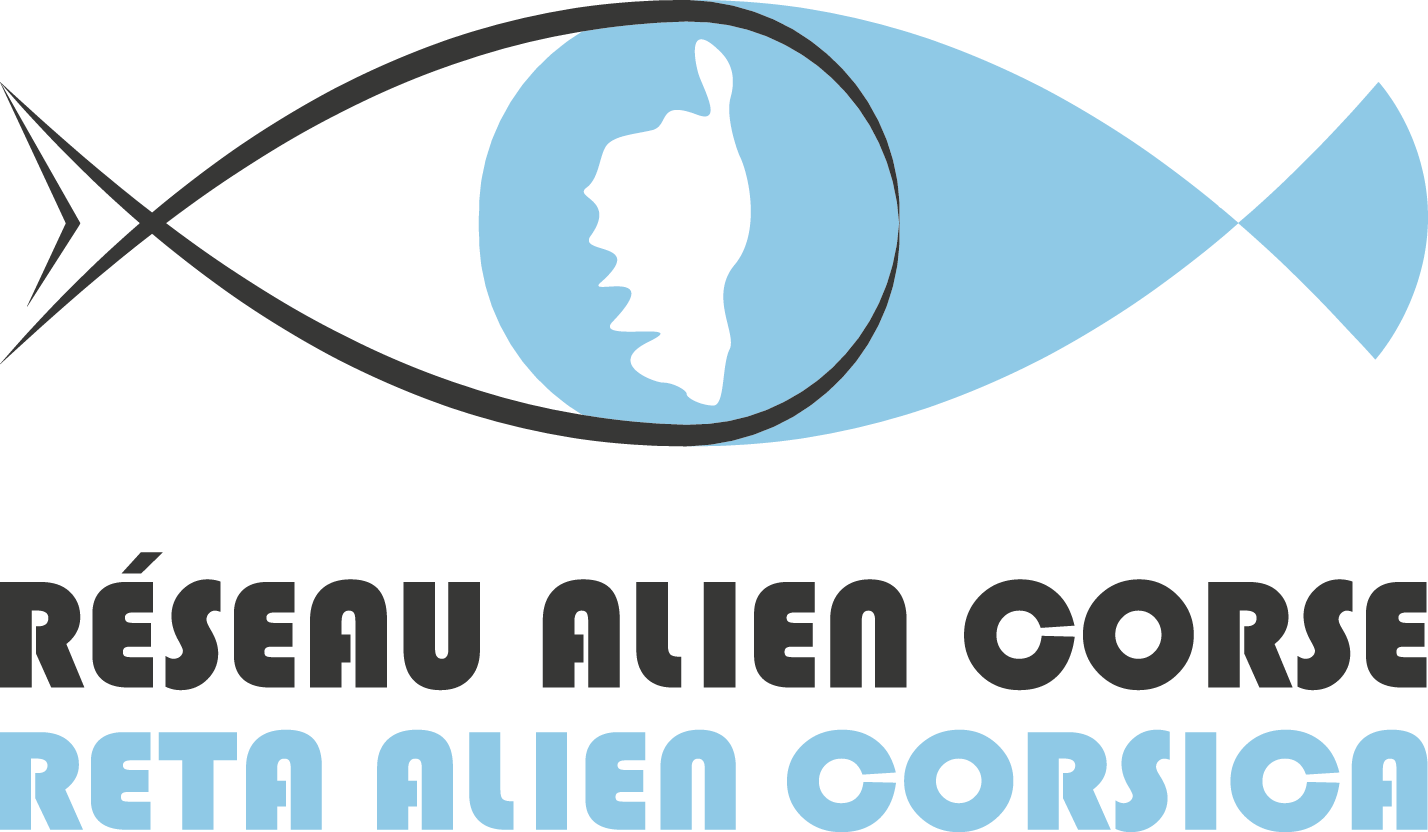 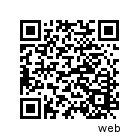 ©V. Lamare
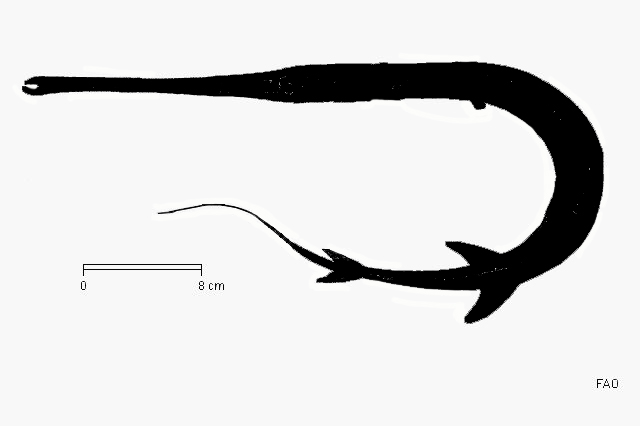 1
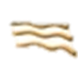 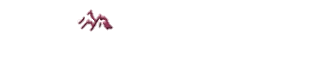 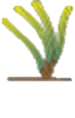 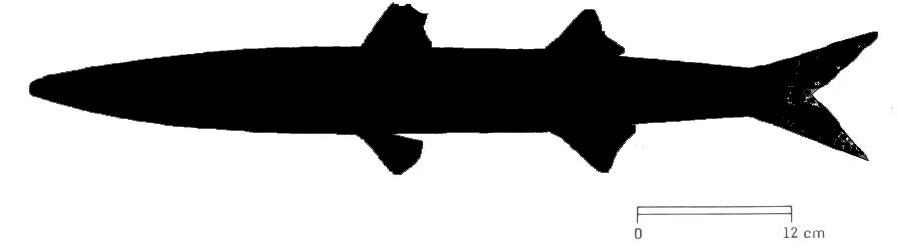 2
Queue prolongée par un long filament blanc
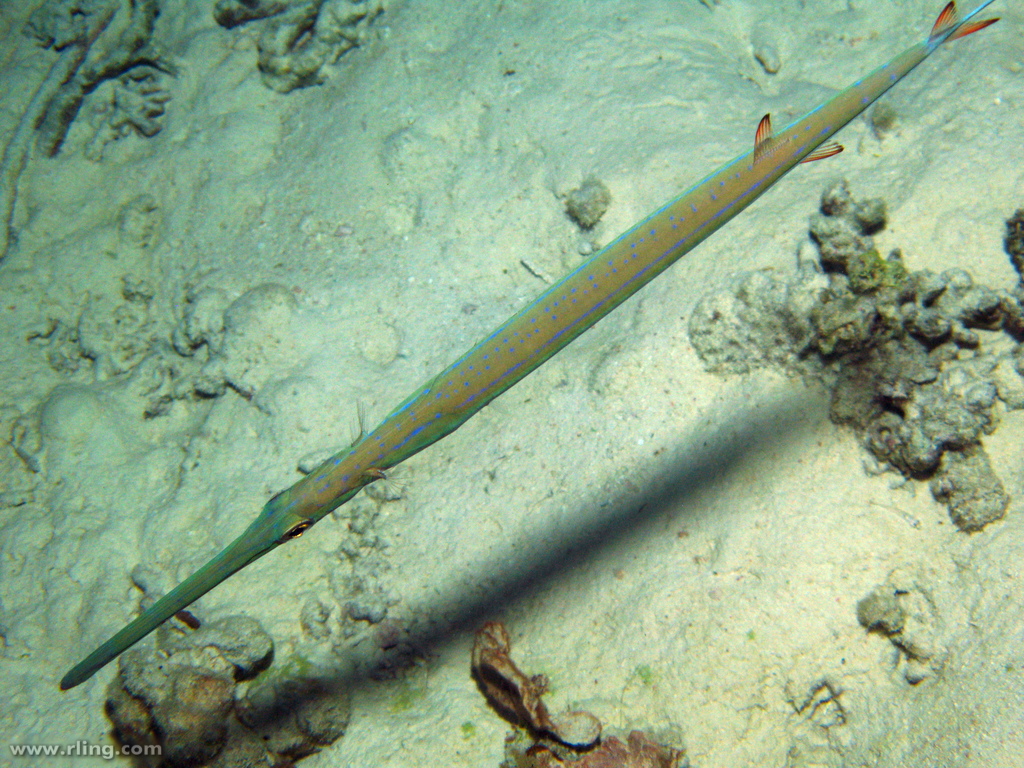 ©R. Ling
3
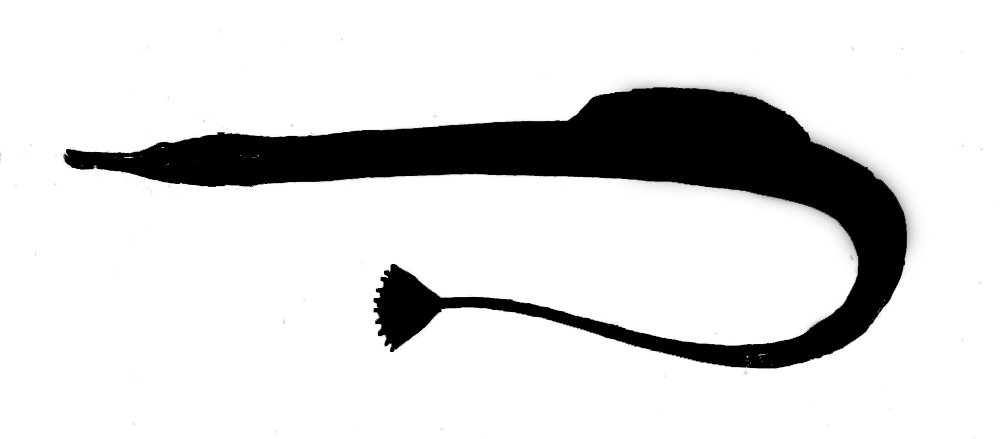 0           10 cm
Forme fuselée
Museau long et étroit
A ne pas confondre avec :
Barracuda (Sphyraena viridensis)²
Syngnathus sp.3
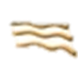 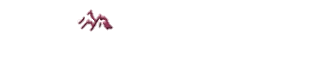 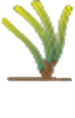 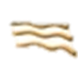 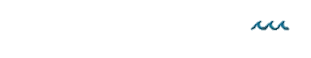 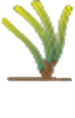 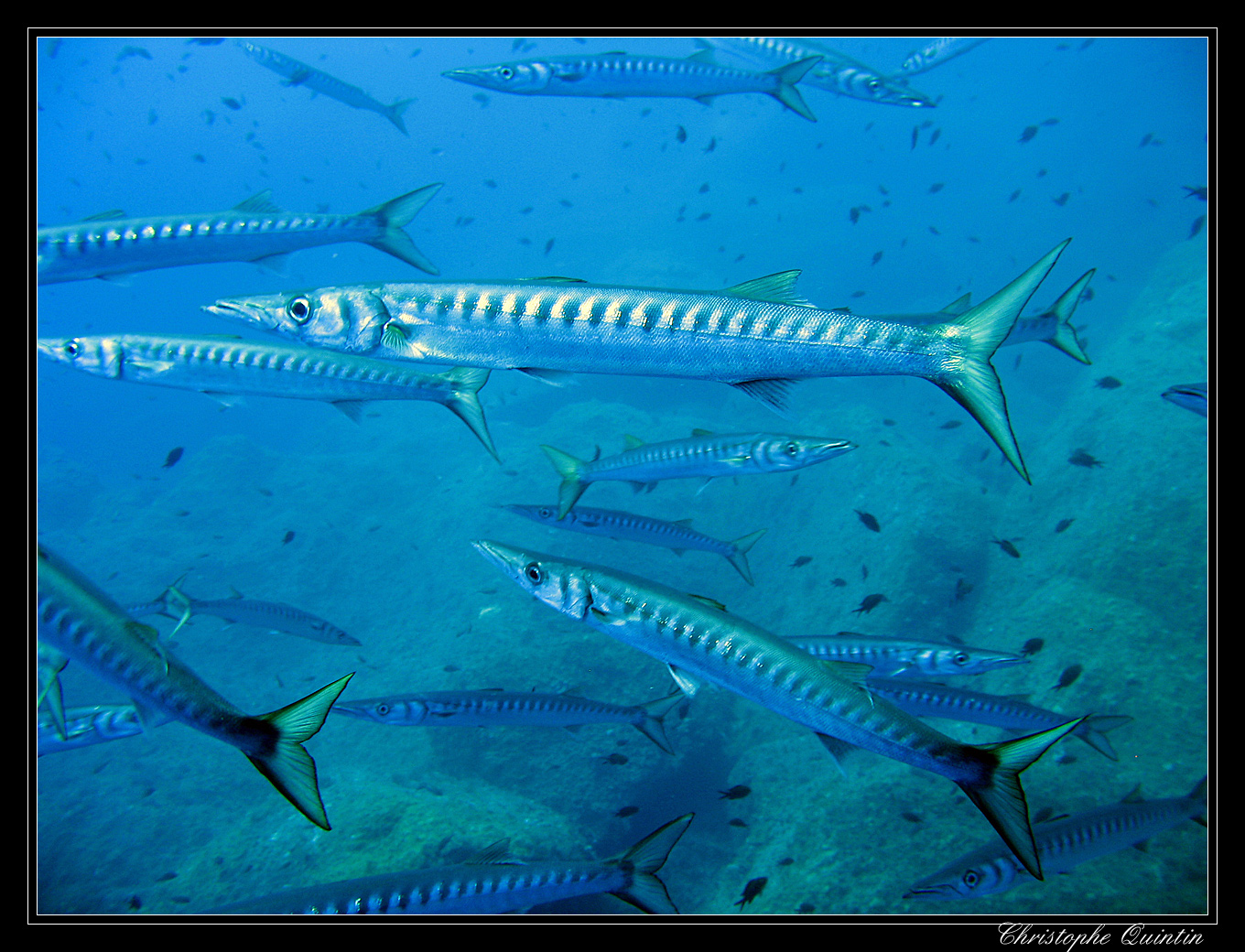 ©Bibione
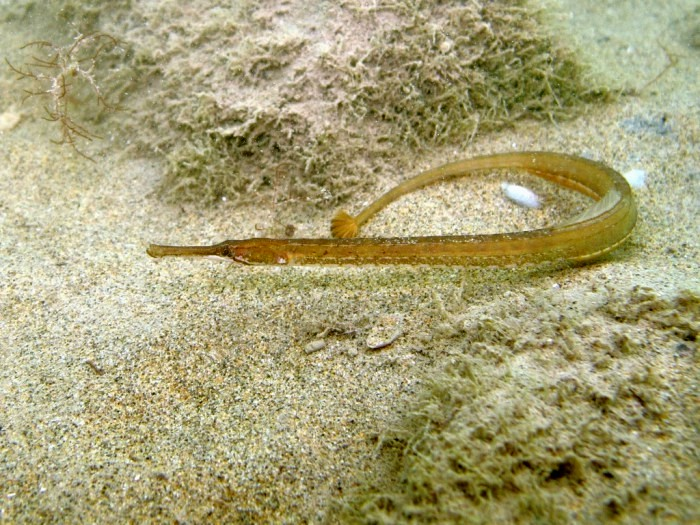 Syngnathus taenionotus
©C. Quintin
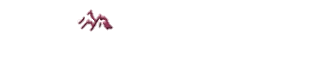 Roche
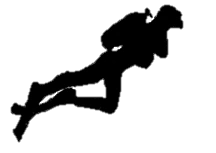 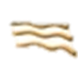 Sable
Si vous observez ce poisson, merci de le signaler par mail : alien-corse@oec.fr
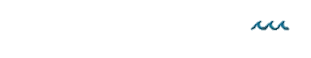 Pleine eau
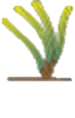 Herbier
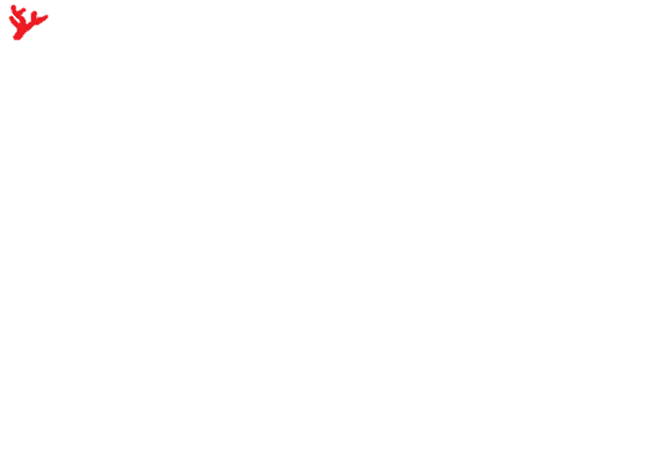 Coralligène
©G. Kondylatos
©F. Brun
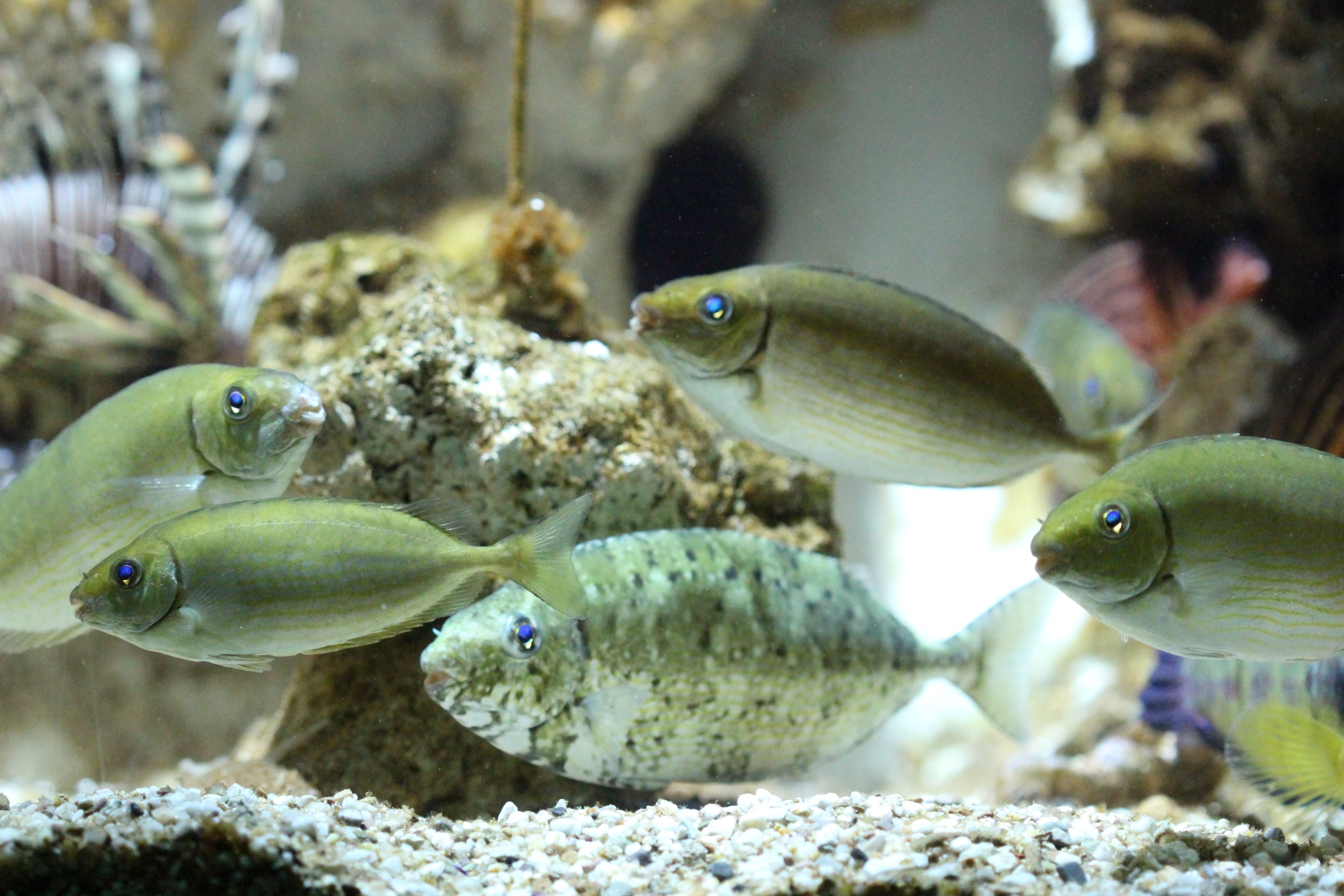 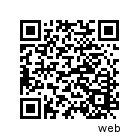 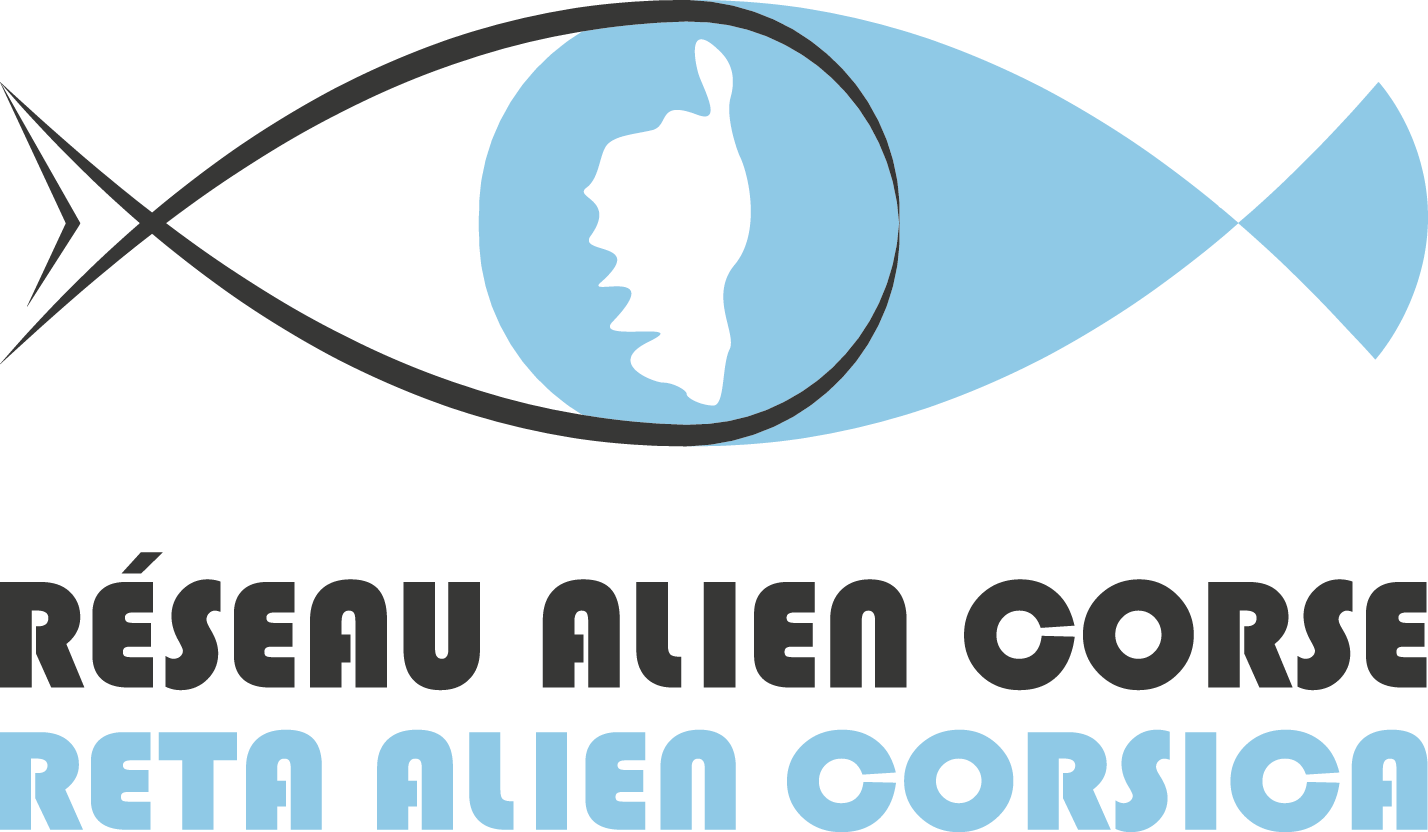 1
2
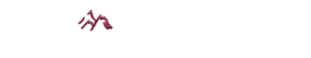 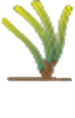 ©P. Louisy / Peau-Bleue
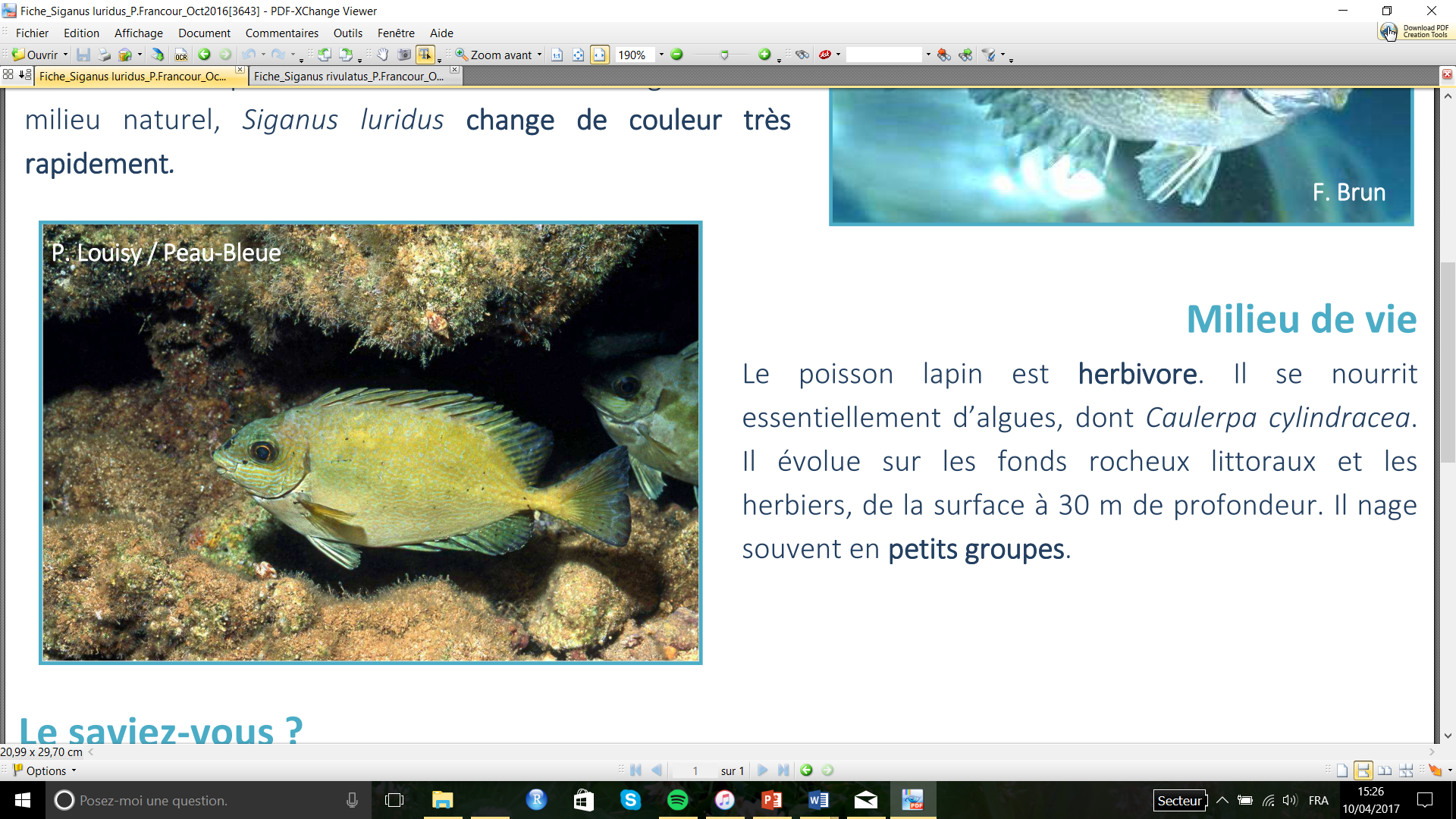 Corps en forme de fuseau
Queue terminée par un bord rectiligne
Bouche réduite et orientée vers le bas
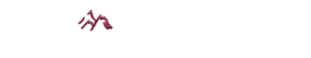 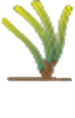 Queue fourchue
©P. Louisy / Peau-Bleue
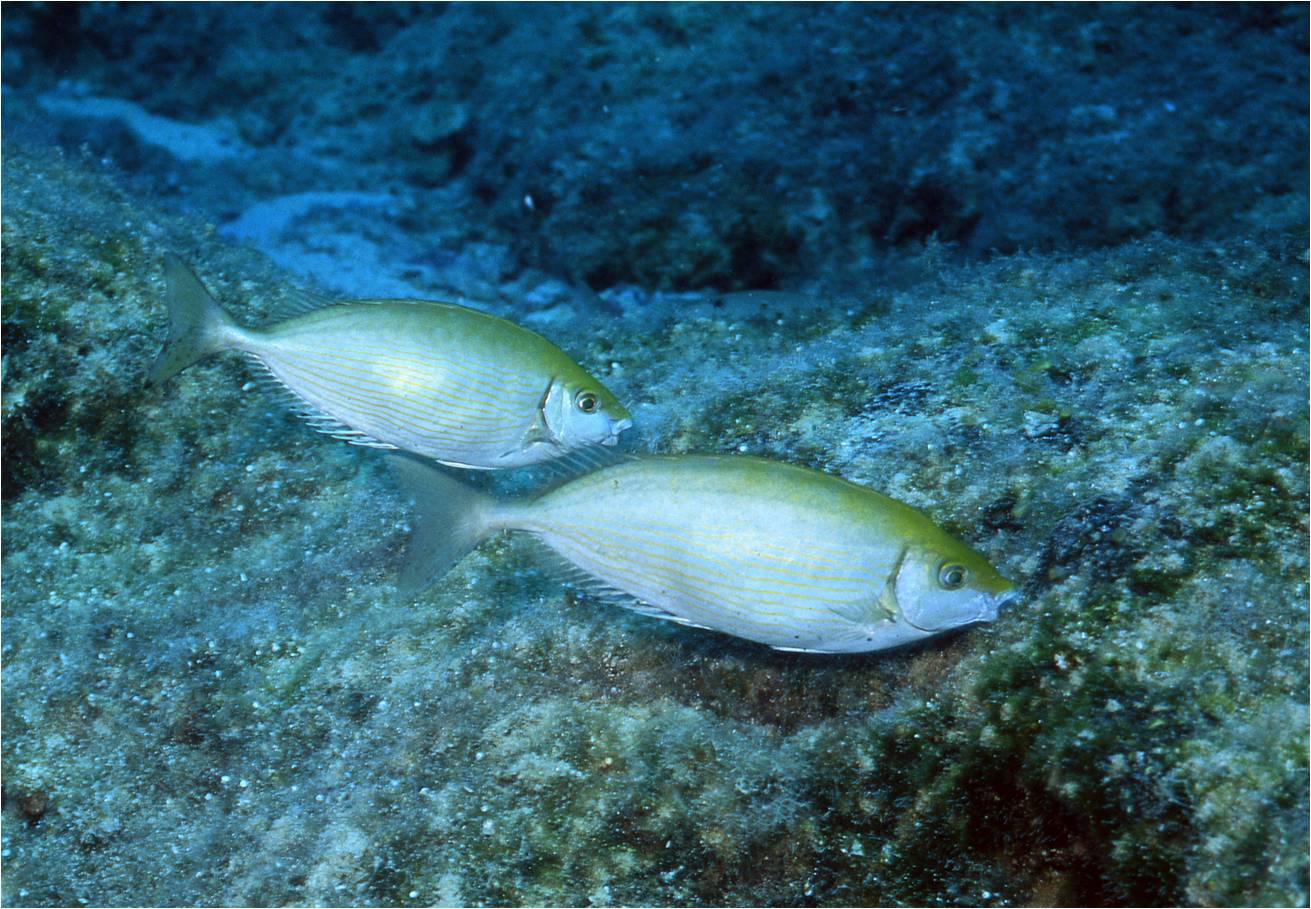 Lèvre buccale supérieure plus épaisse
Corps en forme d’ellipse plus allongé que 1
C. Quintin
A ne pas confondre avec :
Saupe (Sarpa salpa)
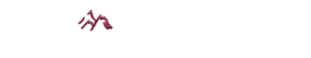 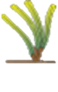 Allongé comprimé latéralement
©B. Gratwicke
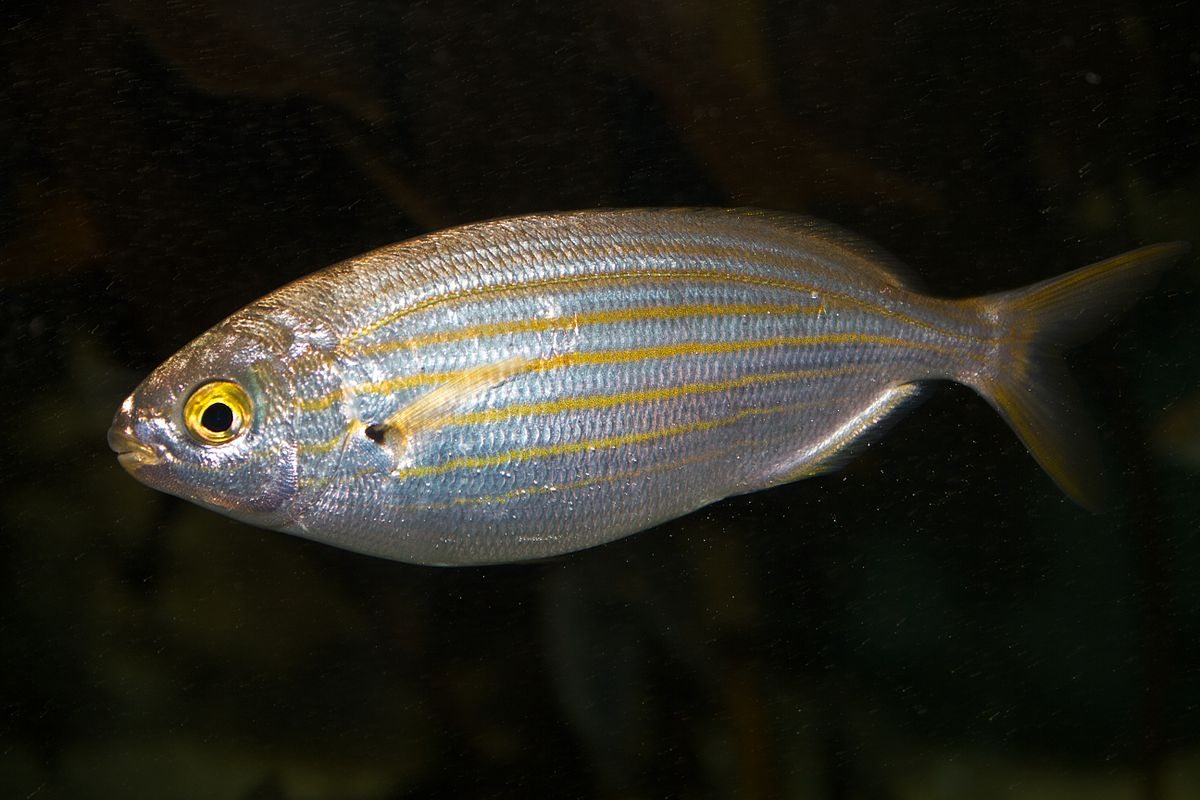 Petite bouche
10 à 12 lignes longitudinales jaunes vif
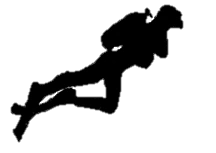 Si vous observez ce poisson, merci de le signaler par mail : alien-corse@oec.fr
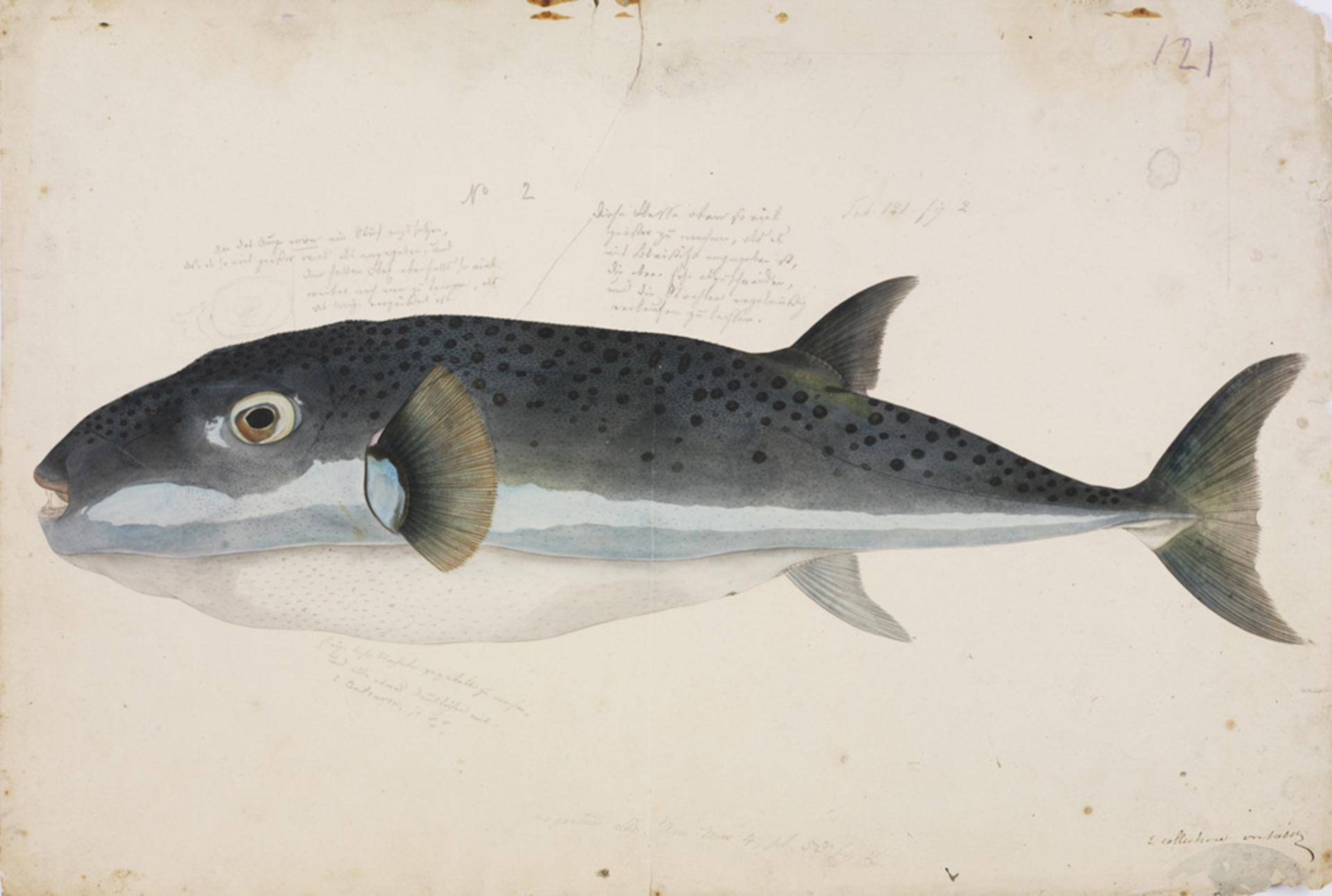 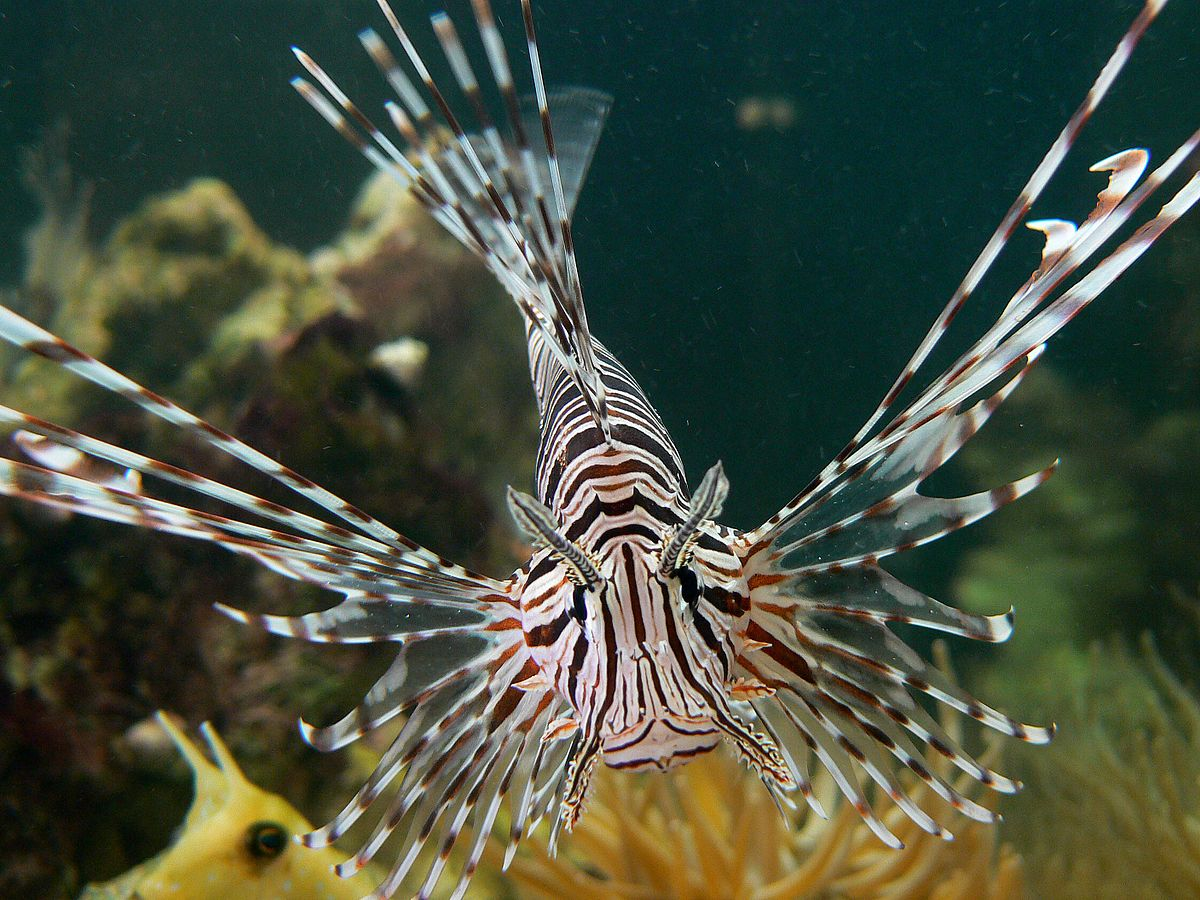 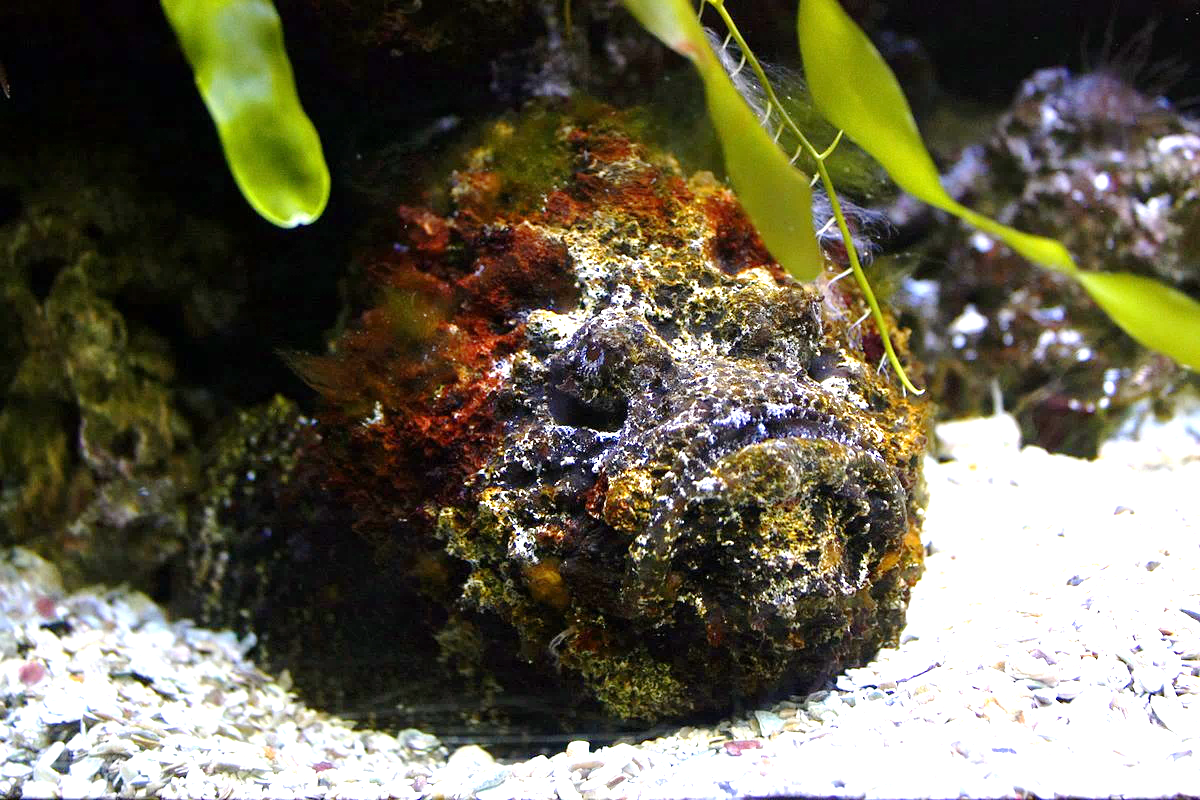 ©K. Kawahara
©Sage
©M. Otty
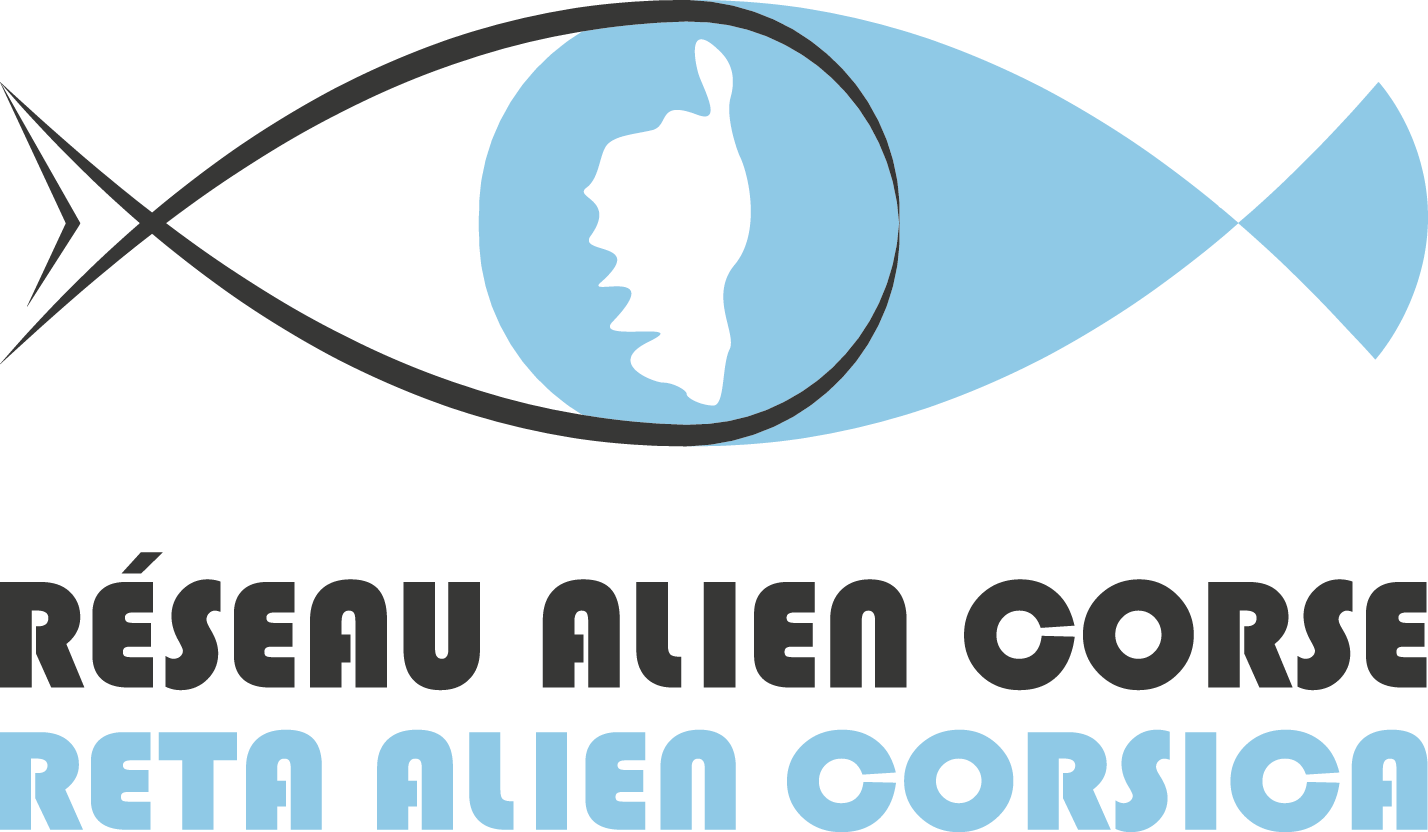 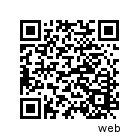 Attention danger !
Poisson ballon (Lagocephalus sceleratus)
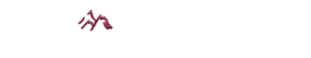 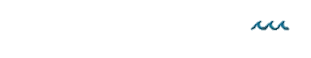 ©Martin
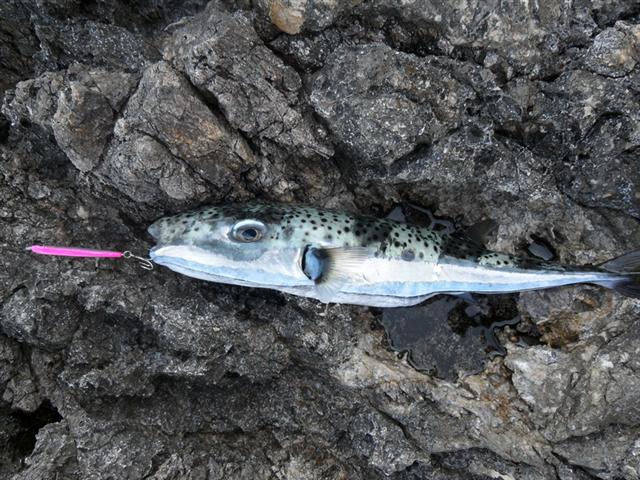 Dangerosité :
Ce poisson contient une substance (tétro-dotoxine) qui provoque la paralysie respiratoire et cause des problèmes de circulation sanguine.
Rascasse volante (Pterois miles)
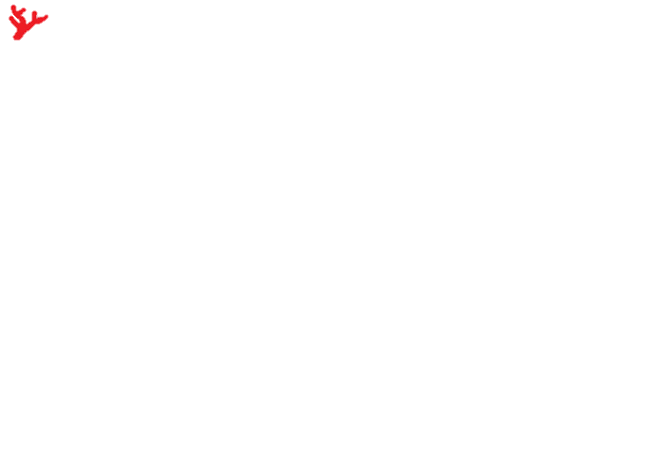 ©G. Pergent
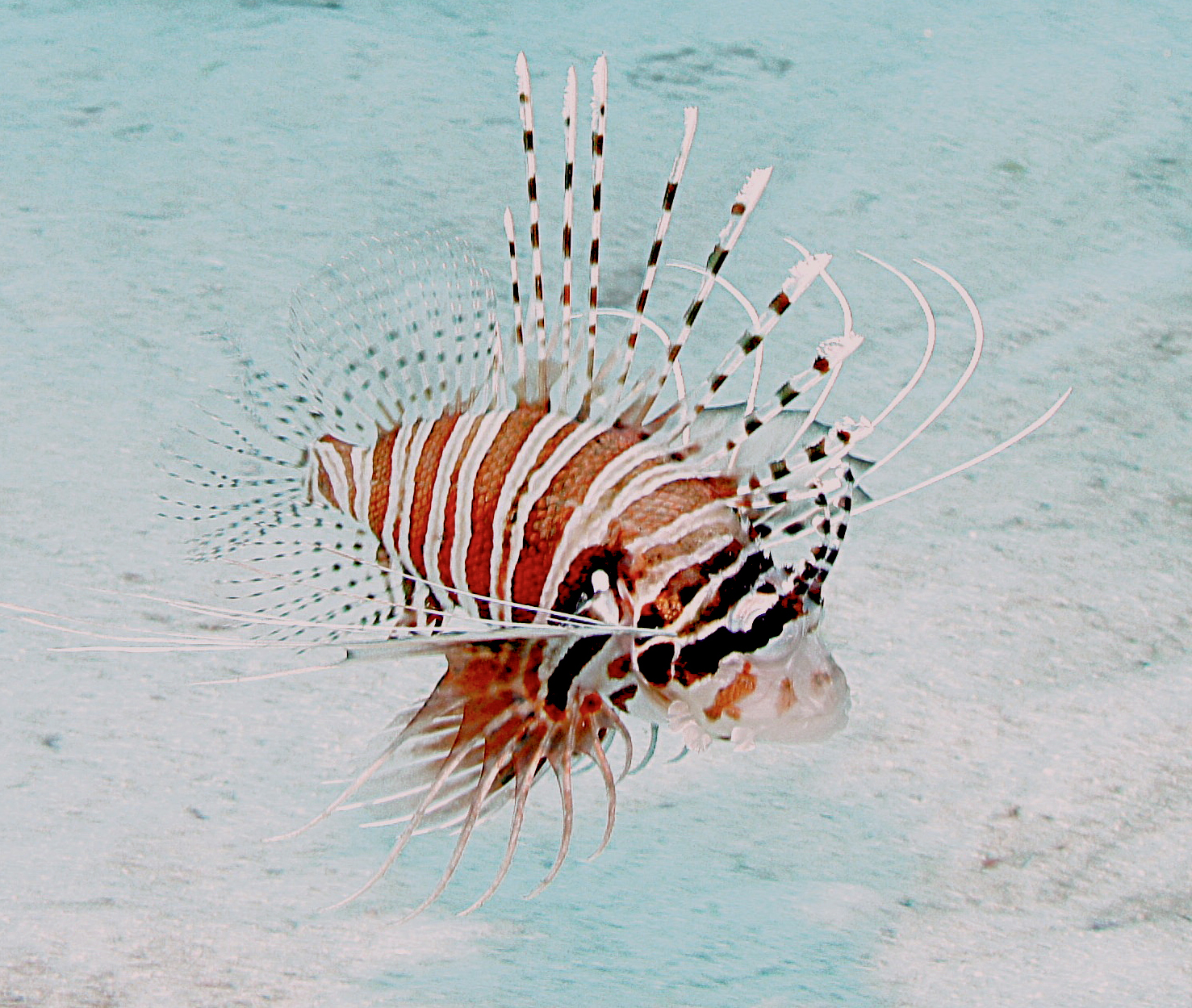 Dangerosité :
Epines dorsales et latérales venimeuses. Piqure douloureuse mais non mortelle, pouvant provoquer des paralysies et entrainer un accident de plongée.
Poisson-pierre (Synanceia verrucosa)
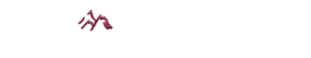 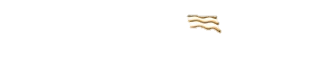 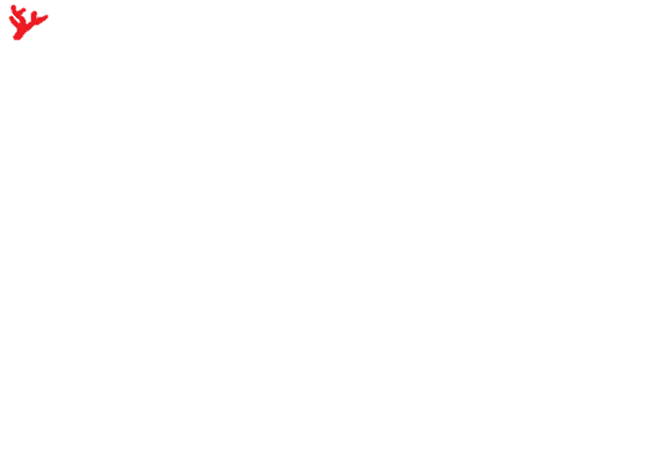 ©Karelj
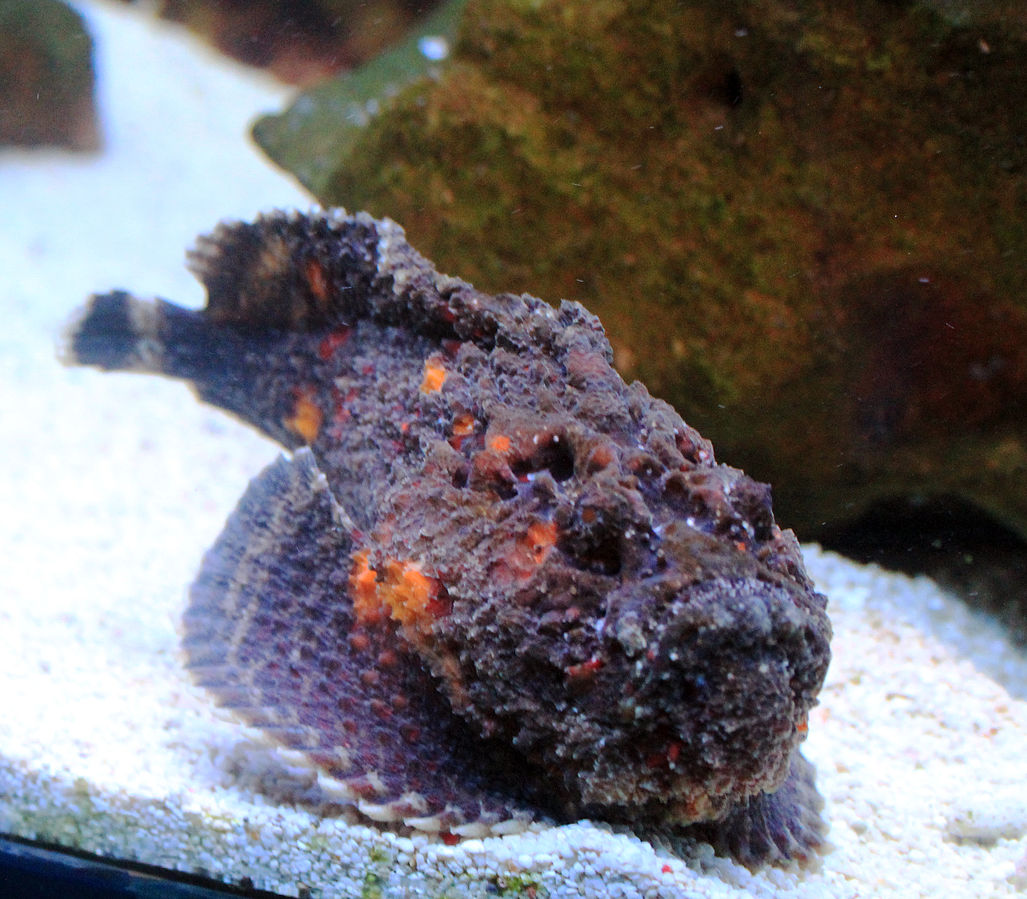 Dangerosité :
Epines dorsales venimeuses (puissant neurotoxique). Piqure pouvant provoquer une paralysie, un accident de plongée voire la mort.
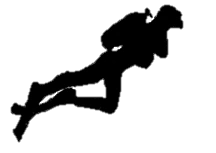 Si vous observez ce poisson, merci de le signaler par mail : alien-corse@oec.fr
Conception & réalisation :
M. Latour
UCPP - Master
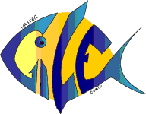